Review: Simultaneous Internal Diffusion & External Diffusion
CAs
CAb
C(r)
Goal: Derive a new rate eq that accounts for internal & external diffusion
-r’A is a function of reactant concentration
Reactant conc is affected by internal & external diffusion
Express reactant conc in terms of diffusion-related constants & variables
→Use mole balance
At steady-state: transport of reactants from bulk fluid to external catalyst surface is equal to net rate of reactant consumption in/on the pellet
Molar rate of mass transfer from bulk fluid to external surface:
reactor volume
molar flux
external surface area per unit reactor volume
This molar rate of mass transfer to surface is equal to net rxn rate on & in pellet!
Review: Basic Molar Balance at Spherical Pellet Surface
Flux: bulk to external  surface
External S.A.
Actual rxn rate per unit total S.A.
external + internal S.A.
x
=
x
ac: external surface area per reactor volume (m2/m3)
DV: reactor volume (m3)           f: porosity of bed (void fraction)
-r’’A: rate of reaction per unit surface area (mol/m2·s)
-r’A: mol/g cat∙s			-rA: mol/volume∙s
Sa: surface area of catalyst per unit mass of catalyst (m2/g cat)
rb: bulk density, catalyst mass/ reactor volume rb=rc(1-f)
per volume
per surface area
per mass cat→
Cancel out DV & ac ≈0 since external surface area usually <<< internal surface area (surface area of internal pores)
Review: Overall Molar Rate of Reaction
For external mass transport:
Internal diffusion resistance is significant, so the reactant conc at the internal surface is lower that the reactant conc at the external surface:
h: internal effectiveness factor
For a 1st order rxn:  -r’’A=-hk1CAs
Plug flux & 1st order rxn rate back into the mass balance, solve for CAs:
Insert CAs into –r’’A=hk1CAs:
Overall 1st order rxn rate with internal & external diffusion
Review: Overall Effectiveness Factors
Remember, the internal effectiveness factor is based on CAs
The overall effectiveness factor is based on CAb:
Omega
Put into design eq to account for internal & external diffusion
Review: Observed Rxn Rate Variation vs FT0, dp & T
External diffusion limited:
Internal diffusion limited:
Surface reaction      -r’A=kCA
Whether the rate varies when FT0 or particle size changes indicates tells us whether external diffusion, internal diffusion, or the surface rxn is limiting (slowing down) the observed rate
Review: Rxn Rate Variation vs Reactor Conditions
When the observed rate of a reaction is limited by external diffusion, internal diffusion, or the surface rxn, the observed reaction kinetics are:
Rate for external diff limited rxn:
kc: mass transfer coefficient    DAB: diffusivity (m2/s)	dp: diameter
U: free-stream velocity (m/s),  to flow rate (FT, FT0) for constant CA0	
n: kinematic viscosity (m2/s); n=m/r	r: fluid density (kg/m3)	m: viscosity
Rate for internal diff limited rxn:
R: radius at 
	particle surface
De: effective diffusivity
Rate for surface reaction limited rxn:        -r’A = kCA
Whether the rate varies when FT0 (at constant CT0) or particle size changes indicates tells us whether external diffusion, internal diffusion, or the surface rxn is limiting (slowing down) the observed rate
Observed Rxn Rate vs FT0, dp & T
Rate for external diff limited rxn:
dp: diameter	U: free-stream velocity (m/s),  to flow rate (FT, FT0) for constant CA0
Rate for internal diff limited rxn:
R: radius at particle surface
Rate for surface reaction limited rxn:     -r’A= kCA
According to these equations, if we increase the flow rate (FT0) without increasing the concentration of reactants in the feed, the observed rxn rate will increase if the rxn is limited (slowed down) by:
External diffusion
Internal diffusion
The surface reaction
Either external & internal diffusion
 Any of these (external diffusion, internal diffusion, or surface reaction)
Free-stream velocity (U), which is  to flow rate for constant CA0, is only in rate eq for a external diffusion limited reaction
The graph below shows the reaction rates obtained when the irreversible, liquid-
phase, catalytic reaction A→B was carried out in a PBR using the indicated catalyst dp, T, and FT0. CA0 was the same in each trial.
Which, if any, of the conditions shown (flow rates, T, and dp) is the reaction limited by external diffusion?
External diffusion limits the observed rate when increasing FT0 increases –r’A
Need to find the points that have the same T and dp. If the rate increases when Fto increases, the trial at the LOWER flow rate is limited by external diffusion
Trial with T = 400K, dp= 0.8 cm & FT0= 1000 mol/h has a lower rate than the trial with T = 400K, dp= 0.8 cm & FT0= 1500 mol/h
Thus, rate is limited by external diffusion when T = 400K, dp= 0.8 cm & FT0= 1000 mol/h
The graph below shows the reaction rates obtained when the irreversible, liquid-
phase, catalytic reaction A→B was carried out in a PBR using the indicated catalyst dp, T, and FT0. CA0 was the same in each trial.
ext diff lim
Which, if any, of the conditions shown (flow rates, T, and dp) is the reaction limited by external diffusion?
External diffusion limits the observed rate when increasing FT0 increases –r’A
Need to find the points that have the same T and dp. If the rate increases when Fto increases, the trial at the LOWER flow rate is limited by external diffusion
Trial with T = 400K, dp= 0.8 cm & FT0= 1500 mol/h has a lower rate than the trial with T = 400K, dp= 0.8 cm & FT0= 2000 mol/h
Thus, rate is limited by external diffusion when T = 400K, dp= 0.8 cm & FT0= 1500 mol/h
The graph below shows the reaction rates obtained when the irreversible, liquid-
phase, catalytic reaction A→B was carried out in a PBR using the indicated catalyst dp, T, and FT0. CA0 was the same in each trial.
ext diff lim
Which, if any, of the conditions shown (flow rates, T, and dp) is the reaction limited by external diffusion?
External diffusion limits the observed rate when increasing FT0 increases –r’A
Need to find the points that have the same T and dp. If the rate increases when Fto increases, the trial at the LOWER flow rate is limited by external diffusion
Trial with T = 400K, dp= 0.8 cm & FT0= 2000 mol/h has a lower rate than the trial with T = 400K, dp= 0.8 cm & FT0= 3500 mol/h
Thus, rate is limited by external diffusion when T = 400K, dp= 0.8 cm & FT0= 2000 mol/h
The graph below shows the reaction rates obtained when the irreversible, liquid-
phase, catalytic reaction A→B was carried out in a PBR using the indicated catalyst dp, T, and FT0. CA0 was the same in each trial.
ext diff lim
ext diff lim
Which, if any, of the conditions shown (flow rates, T, and dp) is the reaction limited by external diffusion?
External diffusion limits the observed rate when increasing FT0 increases –r’A
Need to find the points that have the same T and dp. If the rate increases when Fto increases, the trial at the LOWER flow rate is limited by external diffusion
Trial with T = 400K, dp= 0.8 cm & FT0= 3500 mol/h  has the same rate as the trial with T = 400K, dp= 0.8 cm & FT0= 4000 mol/h
Rate is NOT limited by external diffusion when T = 400K, dp= 0.8 cm & FT0= 3500 mol/h or T = 400K, dp= 0.8 cm & FT0= 4000 mol/h
The graph below shows the reaction rates obtained when the irreversible, liquid-
phase, catalytic reaction A→B was carried out in a PBR using the indicated catalyst dp, T, and FT0. CA0 was the same in each trial.
ext diff lim
ext diff lim
Which, if any, of the conditions shown (flow rates, T, and dp) is the reaction limited by external diffusion?
External diffusion limits the observed rate when increasing FT0 increases –r’A
Need to find the points that have the same T and dp. If the rate increases when Fto increases, the trial at the LOWER flow rate is limited by external diffusion
For all remaining trials, increasing FT0 does not increase the reaction rate, so no other trial conditions are external diffusion limited.
The graph below shows the reaction rates obtained when the irreversible, liquid-
phase, catalytic reaction A→B was carried out in a PBR using the indicated catalyst dp, T, and FT0. CA0 was the same in each trial.
ext diff lim
ext diff lim
ext diff lim
Which, if any, of the conditions shown (flow rates, T, and dp) is the reaction limited by internal diffusion?
Internal diffusion limits the observed rate when decreasing dp increases –r’A
Need to find the points that have the same T. If the rate increases when dp decreases but does not change with FT0, the trial at the larger dp is limited by internal diffusion
Trial with T = 400K, dp= 0.8 cm & FT0= 3500 mol/h has a lower rate than the trial with T = 400K, dp= 0.6 cm & FT0= 3500 mol/h
Thus, rate is limited by internal diffusion when T = 400K, dp= 0.8 cm & FT0= 3500 mol/h
The graph below shows the reaction rates obtained when the irreversible, liquid-
phase, catalytic reaction A→B was carried out in a PBR using the indicated catalyst dp, T, and FT0. CA0 was the same in each trial.
int diff lim
ext diff lim
ext diff lim
ext diff lim
Which, if any, of the conditions shown (flow rates, T, and dp) is the reaction limited by internal diffusion?
Internal diffusion limits the observed rate when decreasing dp increases –r’A
Need to find the points that have the same T. If the rate increases when dp decreases but does not change with FT0, the trial at the larger dp is limited by internal diffusion
Trial with T = 400K, dp= 0.8 cm & FT0= 4000 mol/h has a lower rate than the trial with T = 400K, dp= 0.6 cm & FT0= 4000 mol/h
Thus, rate is limited by internal diffusion when T = 400K, dp= 0.8 cm & FT0= 4000 mol/h
The graph below shows the reaction rates obtained when the irreversible, liquid-
phase, catalytic reaction A→B was carried out in a PBR using the indicated catalyst dp, T, and FT0. CA0 was the same in each trial.
int diff lim
int diff lim
ext diff lim
ext diff lim
ext diff lim
Which, if any, of the conditions shown (flow rates, T, and dp) is the reaction limited by internal diffusion?
Internal diffusion limits the observed rate when decreasing dp increases –r’A
Need to find the points that have the same T. If the rate increases when dp decreases but does not change with FT0, the trial at the larger dp is limited by internal diffusion
Trial with T = 400K, dp= 0.6 cm & FT0= 3500 mol/h has a lower rate than the trial with T = 400K, dp= 0.2 cm & FT0= 3500 mol/h
Thus, rate is limited by internal diffusion when T = 400K, dp= 0.6 cm & FT0= 3500 mol/h
The graph below shows the reaction rates obtained when the irreversible, liquid-
phase, catalytic reaction A→B was carried out in a PBR using the indicated catalyst dp, T, and FT0. CA0 was the same in each trial.
int diff lim
int diff lim
ext diff lim
ext diff lim
ext diff lim
Which, if any, of the conditions shown (flow rates, T, and dp) is the reaction limited by internal diffusion?
Internal diffusion limits the observed rate when decreasing dp increases –r’A
Need to find the points that have the same T. If the rate increases when dp decreases but does not change with FT0, the trial at the larger dp is limited by internal diffusion
Trial with T = 400K, dp= 0.6 cm & FT0= 4000 mol/h has a lower rate than the trial with T = 400K, dp= 0.2 cm & FT0= 4000 mol/h
Thus, rate is limited by internal diffusion when T = 400K, dp= 0.6 cm & FT0= 4000 mol/h
The graph below shows the reaction rates obtained when the irreversible, liquid-
phase, catalytic reaction A→B was carried out in a PBR using the indicated catalyst dp, T, and FT0. CA0 was the same in each trial.
int diff lim
int diff lim
int diff lim
ext diff lim
ext diff lim
ext diff lim
Which, if any, of the conditions shown (flow rates, T, and dp) is the reaction limited by internal diffusion?
Internal diffusion limits the observed rate when decreasing dp increases –r’A
Need to find the points that have the same T. If the rate increases when dp decreases but does not change with FT0, the trial at the larger dp is limited by internal diffusion
Trial with T = 400K, dp= 0.2 cm & FT0= 3500 mol/h has a lower rate than the trial with T = 400K, dp= 0.1 cm & FT0= 3500 mol/h
Thus, rate is limited by internal diffusion when T = 400K, dp= 0.2 cm & FT0= 3500 mol/h
The graph below shows the reaction rates obtained when the irreversible, liquid-
phase, catalytic reaction A→B was carried out in a PBR using the indicated catalyst dp, T, and FT0. CA0 was the same in each trial.
int diff lim
int diff lim
int diff lim
int diff lim
ext diff lim
ext diff lim
ext diff lim
Which, if any, of the conditions shown (flow rates, T, and dp) is the reaction limited by internal diffusion?
Internal diffusion limits the observed rate when decreasing dp increases –r’A
Need to find the points that have the same T. If the rate increases when dp decreases but does not change with FT0, the trial at the larger dp is limited by internal diffusion
Trial with T = 400K, dp= 0.2 cm & FT0= 4000 mol/h has a lower rate than the trial with T = 400K, dp= 0.1 cm & FT0= 4000 mol/h
Thus, rate is limited by internal diffusion when T = 400K, dp= 0.2 cm & FT0= 4000 mol/h
The graph below shows the reaction rates obtained when the irreversible, liquid-
phase, catalytic reaction A→B was carried out in a PBR using the indicated catalyst dp, T, and FT0. CA0 was the same in each trial.
int diff lim
int diff lim
int diff lim
int diff lim
ext diff lim
ext diff lim
ext diff lim
Which, if any, of the conditions shown (flow rates, T, and dp) is the reaction limited by internal diffusion?
Internal diffusion limits the observed rate when decreasing dp increases –r’A
Need to find the points that have the same T. If the rate increases when dp decreases but does not change with FT0, the trial at the larger dp is limited by internal diffusion
Trial with T = 400K, dp= 0.1 cm & FT0= 3500 mol/h has the SAME rate as the trial with T = 400K, dp= 0.05 cm & FT0= 3500 mol/h
Thus, rate is limited by internal diffusion when T = 400K, dp= 0.2 cm & FT0= 4000 mol/h
Rate is NOT limited by internal diffusion when T = 400K, dp= 0.1 cm & FT0= 3500 mol/h or T = 400K, dp= 0.05 cm & FT0= 3500 mol/h
The graph below shows the reaction rates obtained when the irreversible, liquid-
phase, catalytic reaction A→B was carried out in a PBR using the indicated catalyst dp, T, and FT0. CA0 was the same in each trial.
int diff lim
int diff lim
int diff lim
int diff lim
ext diff lim
ext diff lim
ext diff lim
Which, if any, of the conditions shown (flow rates, T, and dp) is the reaction limited by internal diffusion?
Internal diffusion limits the observed rate when decreasing dp increases –r’A
Need to find the points that have the same T. If the rate increases when dp decreases but does not change with FT0, the trial at the larger dp is limited by internal diffusion
For all remaining trials, decreasing dp does not increase the reaction rate, so no other trial conditions are internal diffusion limited.
The graph below shows the reaction rates obtained when the irreversible, liquid-
phase, catalytic reaction A→B was carried out in a PBR using the indicated catalyst dp, T, and FT0. CA0 was the same in each trial.
int diff lim
int diff lim
int diff lim
int diff lim
ext diff lim
ext diff lim
ext diff lim
Which, if any, of the conditions shown (flow rates, T, and dp) is the reaction limited by the surface reaction?
The surface reaction limits the reaction rate when the observed rxn rate increases when we increase T, but it does not increase when we decrease dp or increase FT0 without increasing CT0
For all remaining trials, neither decreasing dp nor increasing FT0 increases the reaction rate.  Therefore, the surface reaction limits (slows down) the rates of the remaining trial conditions.
The graph below shows the reaction rates obtained when the irreversible, liquid-
phase, catalytic reaction A→B was carried out in a PBR using the indicated catalyst dp, T, and FT0. CA0 was the same in each trial.
int diff lim
int diff lim
SRL
int diff lim
int diff lim
ext diff lim
ext diff lim
ext diff lim
SRL
Which, if any, of the conditions shown (flow rates, T, and dp) is the reaction limited by the surface reaction?
For all remaining trials, neither decreasing dp nor increasing FT0 increases the reaction rate.  Therefore, the surface reaction limits (slows down) the rates of the remaining trial conditions.
Surface reaction limited (SRL):
T = 400K, dp= 0.1 cm & FT0= 3500 mol/h,
T = 400K, dp= 0.05 cm & FT0= 3500 mol/h,
T = 400K, dp= 0.1 cm & FT0= 4000 mol/h,
T = 400K, dp= 0.05 cm & FT0= 4000 mol/h,
T = 300K, all dp tested, & FT0= 4000 mol/h &
T = 300K, all dp tested, & FT0= 3500 mol/h
The catalytic reaction A→B takes place in a fixed bed reactor containing  spherical porous catalyst X22.  The overall rxn rates at a point in the reactor are shown in the graph below.   For which, if any, of the conditions shown (flow rates and temps) is the reaction limited by external diffusion?
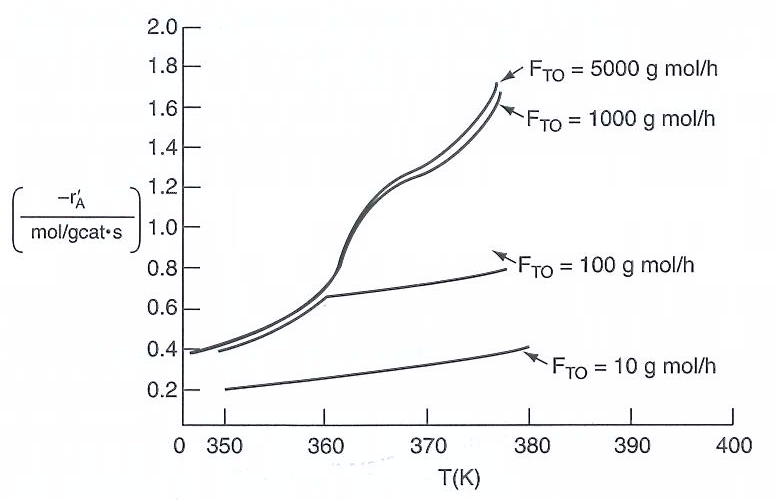 -r’A (mol/gcat·s)
External diffusion limited where –r’A↑ linearly when T↑
For FT0 = 10 mol/h, the rate of rxn increases approximately linearly with T over the entire temperature range- external diffusion limited at FT0 = 10 and all T
For FT0 = 100 mol/h, the rate of rxn increases ~linearly with T when T > 360K.  The reaction is external diffusion limited when FT0 = 100 & T> 360K
The catalytic reaction A→B takes place in a fixed bed reactor containing  spherical porous catalyst X22.  The overall rxn rates at a point in the reactor are shown in the graph below.   For which, if any, of the conditions shown (flow rates and temps) is the reaction limited by surface reaction rate?
Rxn rates ↑ exp with T but not FT0 for FT0 = 100, 1000 & 5000 mol/h at T< 360K
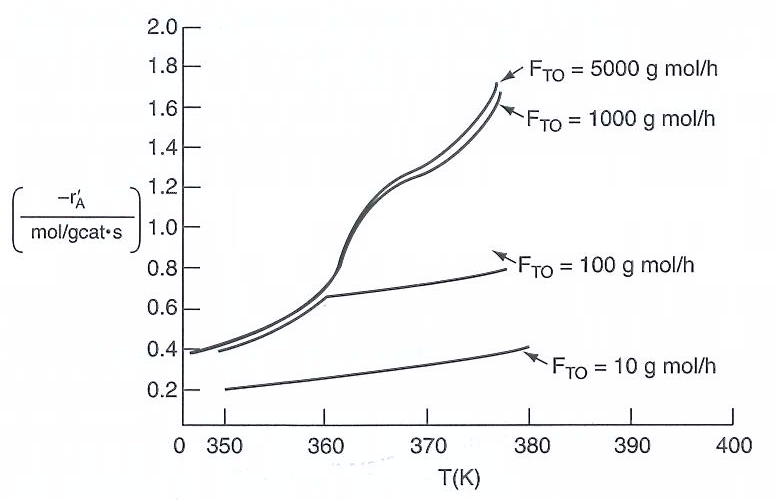 -r’A (mol/gcat·s)
ext diff lim
Surface rxn limited when  –r’Aincreases 
exponentially with T↑ but independent of superficial velocity (flow!)
For conditions FT0 = 100, 1000 & 5000 mol/h at T< 360K, rxn rate is independent of FT0 but exponentially dependent on T→ surface reaction limited
The catalytic reaction A→B takes place in a fixed bed reactor containing  spherical porous catalyst X22.  The overall rxn rates at a point in the reactor are shown in the graph below.   For which, if any, of the conditions shown (flow rates and temps) is the reaction limited by surface reaction rate?
For FT0 = 1000 & 5000 mol/h at T< 366K, rxn rates ↑ exp with T but not FT0
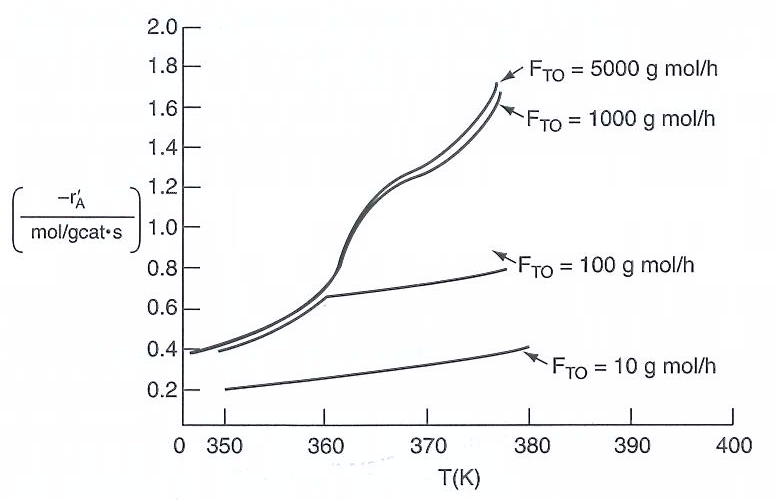 -r’A (mol/gcat·s)
ext diff lim
Surface rxn limited when  –r’Aincreases exponentially with T↑ but independent of velocity
For FT0 = 100, 1000 & 5000 mol/h at T< 360K → surface reaction limited
For conditions FT0 = 1000 & 5000 mol/h at T< 366K, rxn rate is independent of FT0 but exponentially dependent on T→ surface reaction limited
The catalytic reaction A→B takes place in a fixed bed reactor containing  spherical porous catalyst X22.  The overall rxn rates at a point in the reactor are shown in the graph below.   For which, if any, of the conditions shown (flow rates and temps) is the reaction limited by internal diffusion?
Rxn rates ↑ exp with T but not FT0 for FT0= 1000 & 5000 mol/h at T> 367K
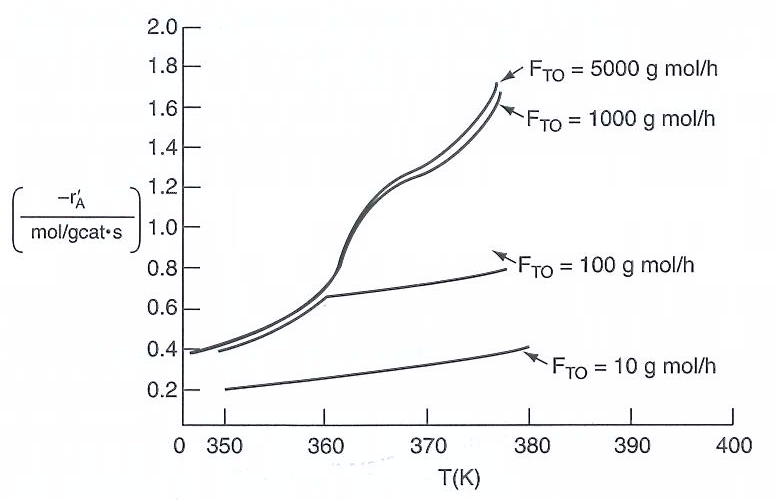 -r’A (mol/gcat·s)
rxn lim
ext diff lim
Internal diffusion limited when  –r’Aincreases exponentially with T↑ & is independent of velocity
For FT0 = 1000 & 5000 mol/h at T> 367K, rxn rate is roughly independent of FT0 but exponentially dependent on T.  The reaction rate is internal diffusion limited at T> 370K for  FT0 = 1000 & 5000 mol/h
The catalytic reaction A→B takes place in a fixed bed reactor containing  spherical porous catalyst X22.  The overall rxn rates at a point in the reactor are shown in the graph below.   For which, if any, of the conditions shown (flow rates and temps) is the reaction limited by internal diffusion?
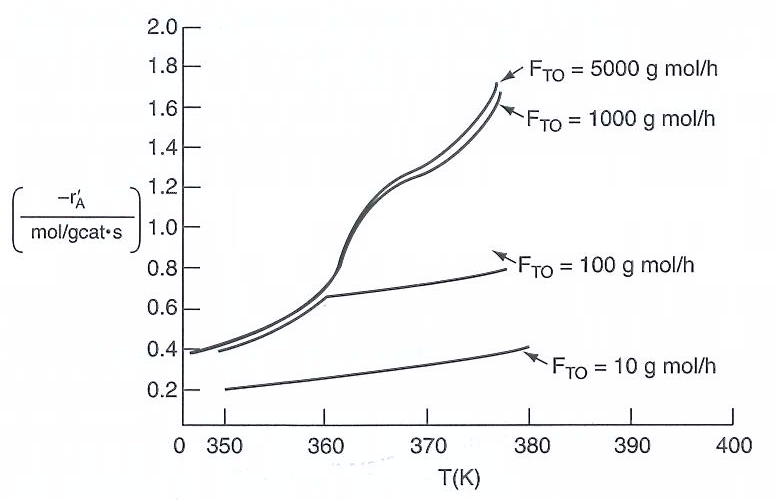 int 
diff lim
-r’A (mol/gcat·s)
rxn lim
ext diff lim
Internal diffusion limited when  –r’Aincreases exponentially with T↑ & is independent of velocity
How do we know it’s not surface rxn limited at FT0=1000 & 5000 mol/h & T>367K?
As T↑, the specific rate constant k↑, the rate of the surface rxn & consumption of reactant ↑.  Thus the reactant is more likely to be consumed before it reaches the core.
The catalytic reaction A→B takes place in a fixed bed reactor containing  spherical porous catalyst X22.  The overall rxn rates at a point in the reactor are shown in the graph below.   For a flow rate of 10 g mol/h, determine the overall effectiveness factor W at 360K
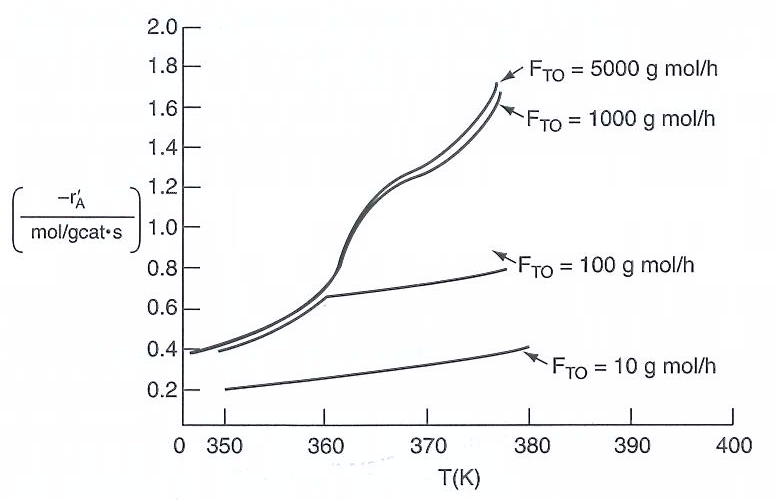 Internal 
diff limited
Surface rxn limited
-r’A (mol/gcat·s)
External diff limited
Rxn w/out diffusion limitations
0.26
0.70
What do we use for the rate of reaction if the interior was exposed to bulk conditions?
Use the rxn rate obtained under surface reaction limited conditions
The catalytic reaction A→B takes place in a fixed bed reactor containing  spherical porous catalyst X22.  The overall rxn rates at a point in the reactor are shown in the graph below.   For FT0= 5000 g mol/h, estimate the internal effectiveness factor h at 367K
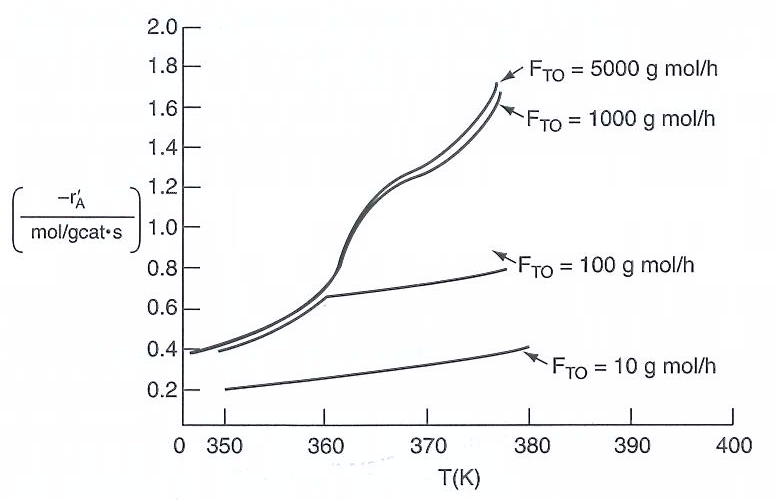 Internal 
diff limited
Surface rxn limited
-r’A (mol/gcat·s)
External diff limited
Rxn w/out internal diffusion limitations
1.2
1.4
What do we use for the rate of reaction if the interior was exposed to the conditions at the surface of the pellet?
Extrapolate the line for the surface reaction limited regime of the FT0 = 5000 mol/h plot  to estimate the rxn rate that would be obtained without internal diffusion
Cl2 is removed from a waste stream by passing the effluent gas over a solid granular absorbent in a tubular PBR.  Presently 63.2% is removed and the reaction is external diffusion limited.  If the flow rate were increases by a factor of 4, the particle diameter were decreased by a factor of 3, and the tube length (z) were increased by 1.5x, what percentage of Cl2 would be removed (assume still external diffusion limited)?  What guidelines (T, CA, u) do you propose for efficient operation of this bed?
XA1=0.632 for dp, z, & u0
XA2=? for dp1/3, 1.5z1, and 4u0,1
Cl2 is removed from a waste stream by passing the effluent gas over a solid granular absorbent in a tubular PBR.  Presently 63.2% is removed and the reaction is external diffusion limited.  If the flow rate were increases by a factor of 4, the particle diameter were decreased by a factor of 3, and the tube length (z) were increased by 1.5x, what percentage of Cl2 would be removed (assume still external diffusion limited)?  What guidelines (T, CA, u) do you propose for efficient operation of this bed?
XA1=0.632 for dp, z, & u0
XA2=? for dp1/3, 1.5z1, and 4u0,1
Need to relate XA to reactor length in the presence of an external diffusion limit
Review: Mass Transfer Limited Rxn in PBR
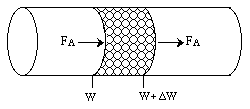 A steady state mole balance on reactant A between z and z + z :
ac: external surface area of catalyst per volume of catalytic bed (m2/m3)
f: porosity of bed, void fraction		dp: particle diameter (m)
r’’A: rate of generation of A per unit catalytic surface area (mol/s·m2)
Divide out AcDz:
Take limit as Dz→0:
Put Faz and –rA’’ in terms of CA:
Axial diffusion is negligible compared to bulk flow (convection)
Substitute into the mass balance
0
Review: Mass Transfer Limited Rxn in PBR (continued)
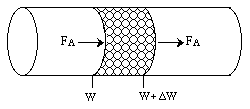 At steady-state:
Molar flux of A to particle surface = rate of disappearance of A on the surface
Substitute
mass transfer coefficient kc =DAB/d (s-1)	d: boundary layer thickness
CAs: concentration of A at surface	CA: concentration of A in bulk
CAs ≈ 0 in most mass transfer-limited rxns
Rearrange & integrate to find how CA and the r’’A varies with distance down reactor
Cl2 is removed from a waste stream by passing the effluent gas over a solid granular absorbent in a tubular PBR.  Presently 63.2% is removed and the reaction is external diffusion limited.  If the flow rate were increases by a factor of 4, the particle diameter were decreased by a factor of 3, and the tube length (z) were increased by 1.5x, what percentage of Cl2 would be removed (assume still external diffusion limited)?  What guidelines (T, CA, u) do you propose for efficient operation of this bed?
XA1=0.632 for dp, z, & u0		XA2=? for dp1/3, 1.5z1, and 4u0,1
ac: external surface area of catalyst per catalyst bed volume
f: porosity of bed
For an external diffusion limited rxn in a PBR, we found (L19):
In terms of XA:
Express XA at 2 reaction conditions as a ratio:
Relate U to u0 & ac to dp
Cl2 is removed from a waste stream by passing the effluent gas over a solid granular absorbent in a tubular PBR.  Presently 63.2% is removed and the reaction is external diffusion limited.  If the flow rate were increases by a factor of 4, the particle diameter were decreased by a factor of 3, and the tube length (z) were increased by 1.5x, what percentage of Cl2 would be removed (assume still external diffusion limited)?  What guidelines (T, CA, u) do you propose for efficient operation of this bed?
XA1=0.632 for dp, z, & u0		XA2=? for dp1/3, 1.5z1, and 4u0,1
How are kc1 and kc2 related?
Typically the 2 is negligible so
Cl2 is removed from a waste stream by passing the effluent gas over a solid granular absorbent in a tubular PBR.  Presently 63.2% is removed and the reaction is external diffusion limited.  If the flow rate were increases by a factor of 4, the particle diameter were decreased by a factor of 3, and the tube length (z) were increased by 1.5x, what percentage of Cl2 would be removed (assume still external diffusion limited)?  What guidelines (T, CA, u) do you propose for efficient operation of this bed?
XA1=0.632 for dp, z, & u0		XA2=? for dp1/3, 1.5z1, and 4u0,1
Cl2 is removed from a waste stream by passing the effluent gas over a solid granular absorbent in a tubular PBR.  Presently 63.2% is removed and the reaction is external diffusion limited.  If the flow rate were increases by a factor of 4, the particle diameter were decreased by a factor of 3, and the tube length (z) were increased by 1.5x, what percentage of Cl2 would be removed (assume still external diffusion limited)?  What guidelines (T, CA, u) do you propose for efficient operation of this bed?
XA1=0.632 for dp, z, & u0		XA2=? for dp1/3, 1.5z1, and 4u0,1
Cl2 is removed from a waste stream by passing the effluent gas over a solid granular absorbent in a tubular PBR.  Presently 63.2% is removed and the reaction is external diffusion limited.  If the flow rate were increases by a factor of 4, the particle diameter were decreased by a factor of 3, and the tube length (z) were increased by 1.5x, what percentage of Cl2 would be removed (assume still external diffusion limited)?  What guidelines (T, CA, u) do you propose for efficient operation of this bed?
XA1=0.632 for dp, z, & u0		XA2=0.98 for dp1/3, 1.5z1, and 4u0,1
Hint for T: The conversion of 0.98 is dependent on the reaction still being external diffusion-limited. How can we adjust the T, CA, and u  to make sure that the process is not instead slowed down by the surface reaction, but without slowing down external diffusion?
To keep the rate of Cl2 consumption (surface reaction) faster than external diffusion (still in external diffusion limited regime), use high T
Cl2 is removed from a waste stream by passing the effluent gas over a solid granular absorbent in a tubular PBR.  Presently 63.2% is removed and the reaction is external diffusion limited.  If the flow rate were increases by a factor of 4, the particle diameter were decreased by a factor of 3, and the tube length (z) were increased by 1.5x, what percentage of Cl2 would be removed (assume still external diffusion limited)?  What guidelines (T, CA, u) do you propose for efficient operation of this bed?
XA1=0.632 for dp, z, & u0		XA2=0.98 for dp1/3, 1.5z1, and 4u0,1
Hint: How does changing CA and u influence the rate of external diffusion and the surface reaction?
The mass transfer rate can be increased by increasing the concentration gradient, which is achieved by increasing the bulk concentration of A
Increasing the volumetric flow rate u0 increases the mass transfer coefficient but reduces the spacetime, and therefore XA.  The process also becomes reaction limited instead of external diffusion limited. XA,mass x-fer a kc a u01/2  but XA,reaction a t a u0-1  so the increase in u0 may be offset by a reaction-limited decrease in conversion, assuming constant packed-bed properties.  We would need the parameters for the reaction to evaluate whether increasing u0 is a good idea.